Урок алгебры в 9 классе
Построение графика квадратичной функции
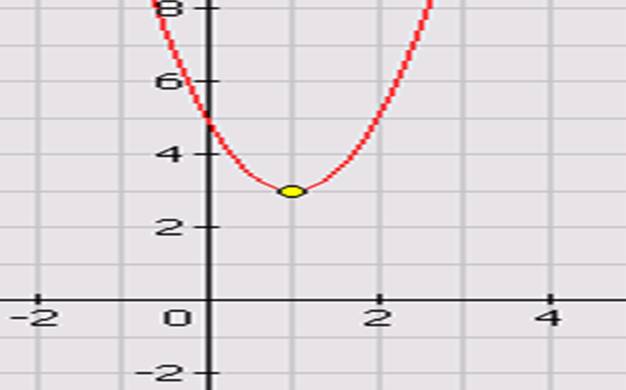 Подготовила 
ученица 9-Б класса
Лебедева Анастасия
АЛГОРИТМ ПОСТРОЕНИЯ ГРАФИКА КВАДРАТИЧНОЙ ФУНКЦИИ
y = ax2+bx+c
Определить направление ветвей параболы
Определить координаты вершины параболы (m; n) и отметить ее в координатной плоскости:  m = -b/2a; n = y(m)
Построить несколько точек, принадлежащих параболе 
Соединить отмеченные точки
y
4
3
2
1
0
-2
1
3
4
4
2
5
5
6
6
-3
-1
-1
-2
-3
-4
-5
-6
y = x2 – 4x – 2
Графиком функции является парабола, ветви которой направлены вверх.
Координаты вершины:
 m = -b/2a = -(-4)/2 = 2;
n = y(2) = 22- 4∙2 – 2 = -6
x
ПАРАБОЛА В ЖИЗНИПадение  баскетбольного мяча
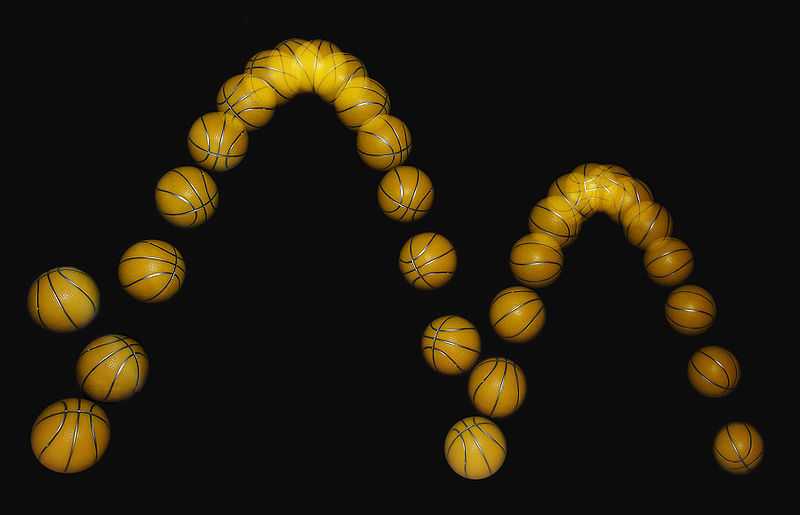 Параболический фонтан
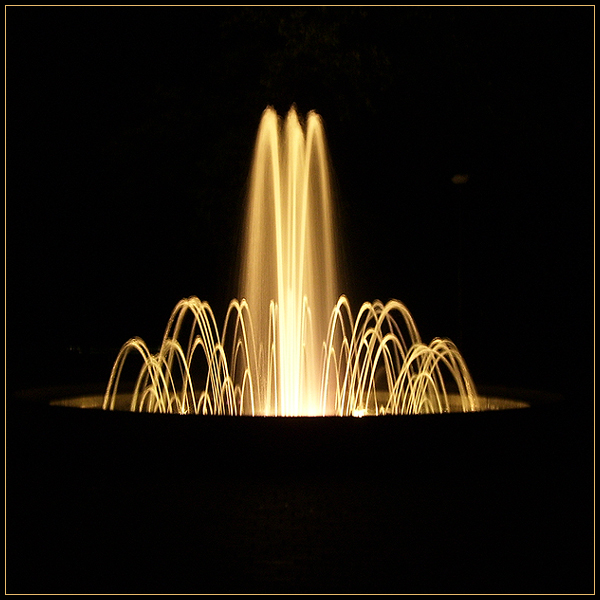 Библиотека с крышей в форме параболы в  норвегии
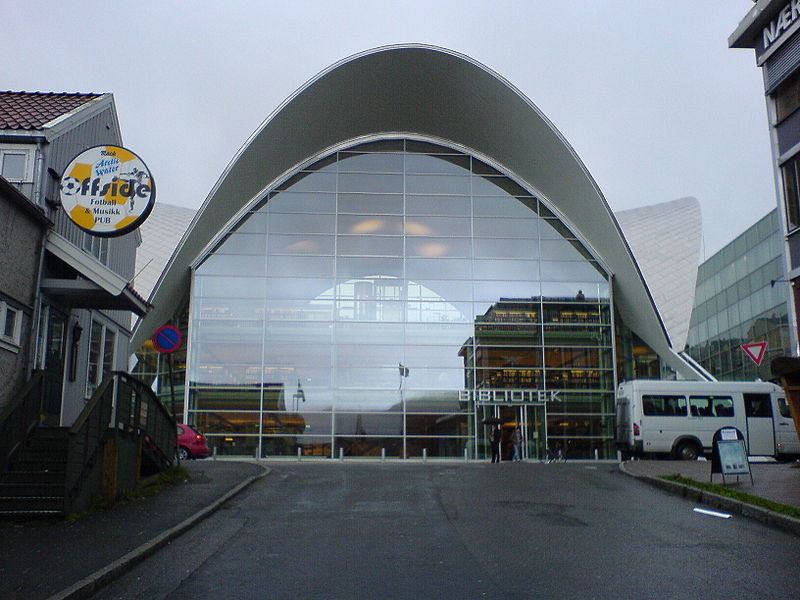 Лучи прожектора
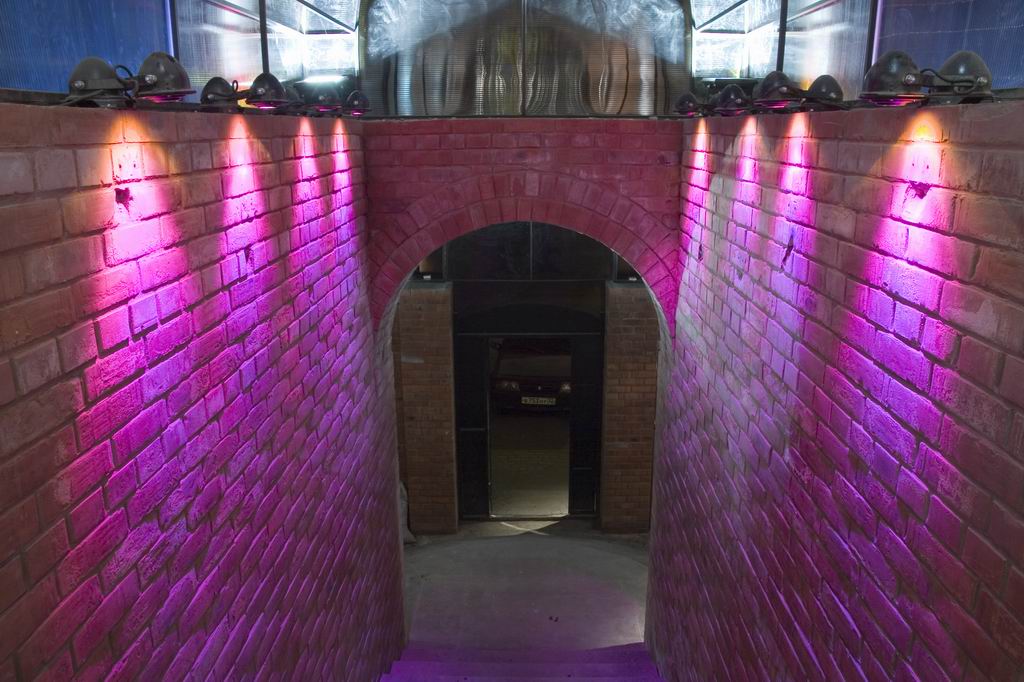 Параболическая  солнечная электростанция в калифорнии, США
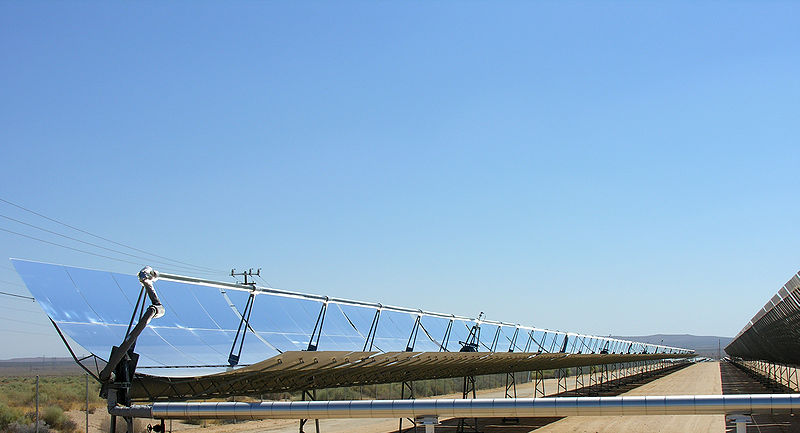 Вращающийся сосуд с жидкостью
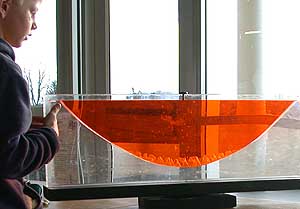 Древняя  китайская мудростьСкажи мне  - и я забуду,Покажи мне - и я запомню,Вовлеки меня – и я пойму
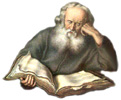